SPORTS
Unit 7: Lesson 1
“Er” words
Complex and descriptive adjectives
Reading a book about Soccer!
What are we learning this class?
Can you think of a sport that has the “er” sound in it?
Think of the “er” sound. What do you think it sounds like?
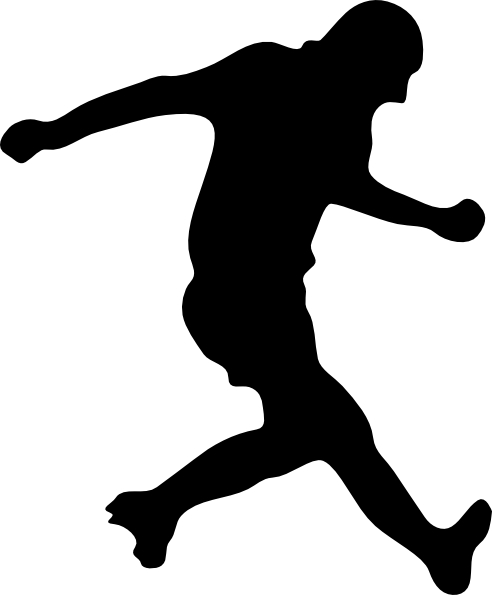 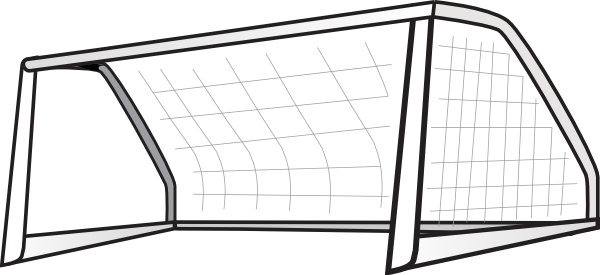 Correct! Soccer!
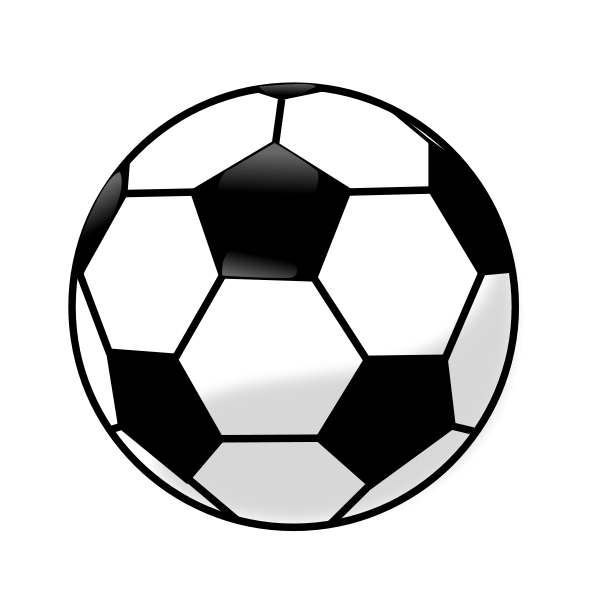 Let’s list some other words that have “er” in them.
Look at the pictures. What “er” word is being shown?
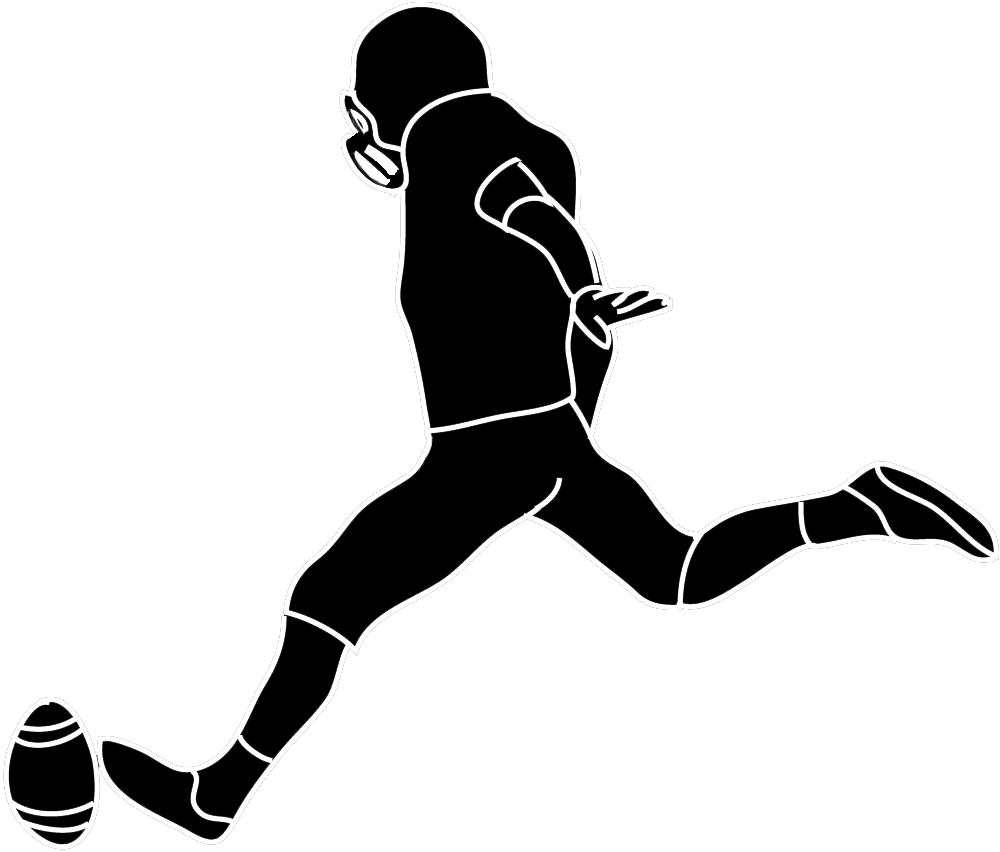 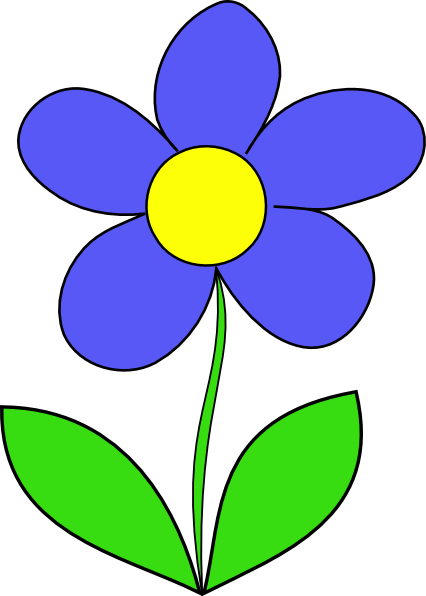 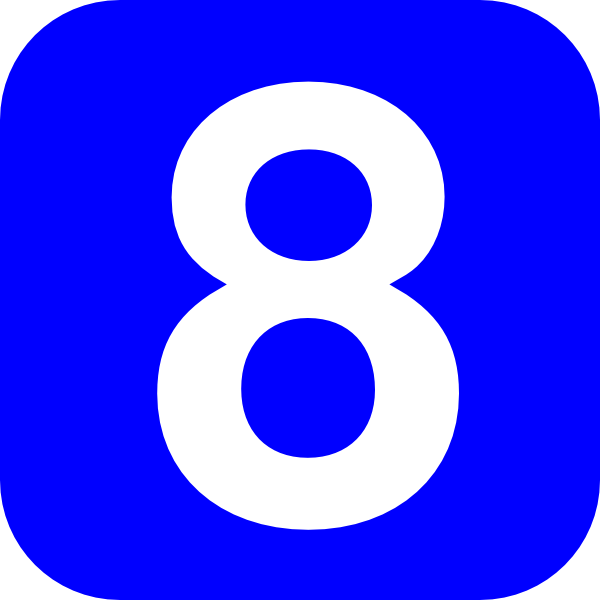 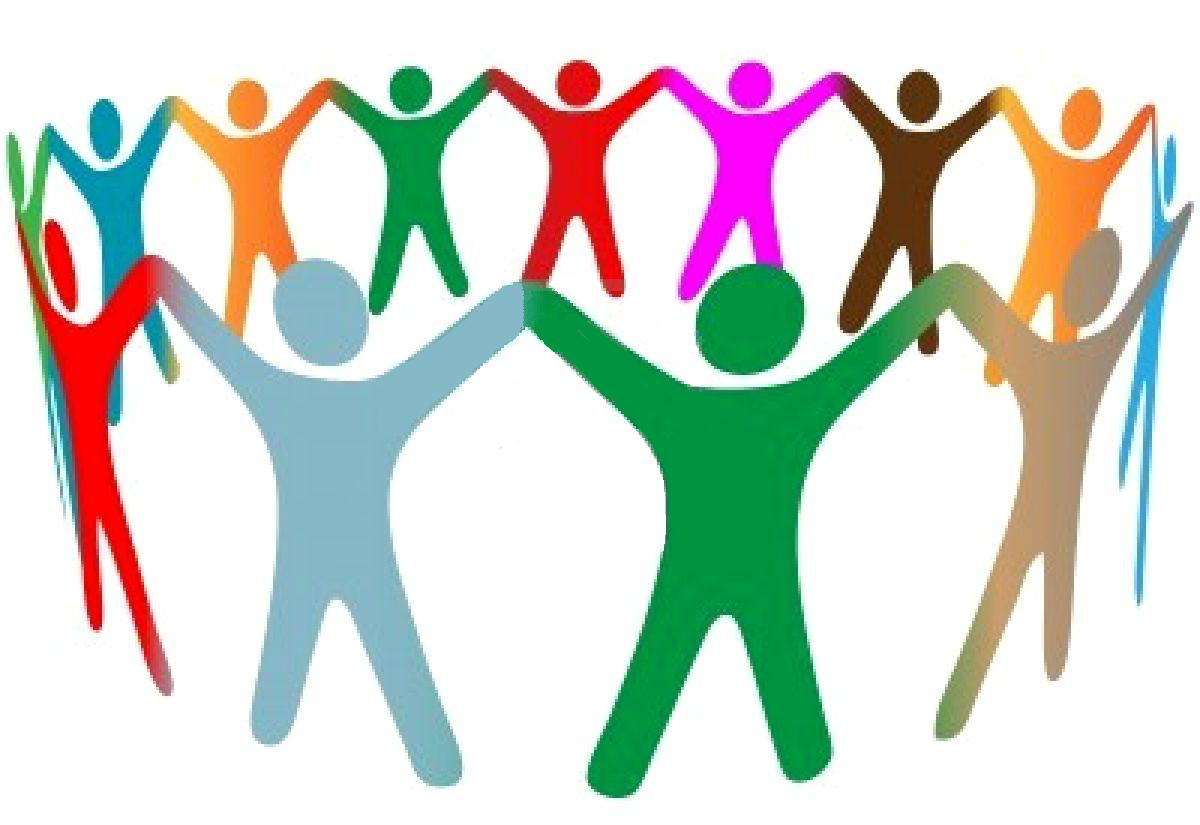 Nice work! Let’s work together to fill in the appropriate “er” word in each sentence.
We like to play basketball ________________________.

My jersey  ____________________ is 7.

I _____________________ the volleyball over the net.I threw the football to the ______________ of the field.
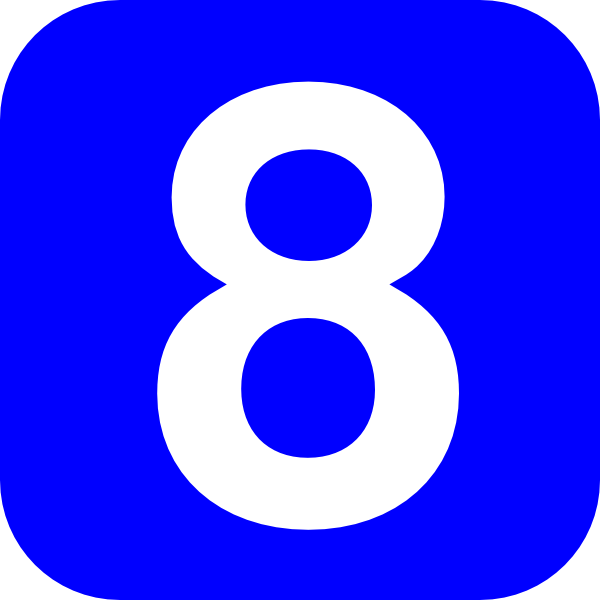 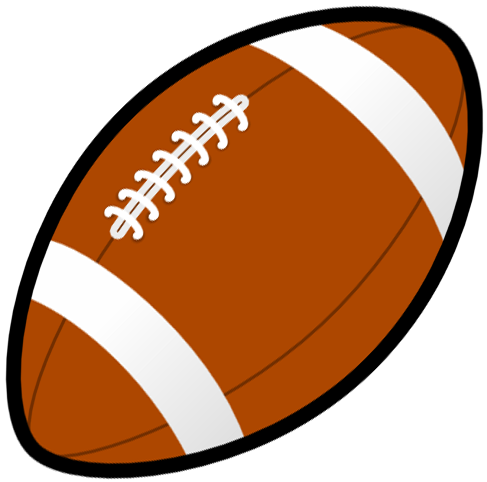 Circle the “er” words you find.
I like to play soccer. My team is called the Timbercreek Tigers. My favourite position is a defender. The number on my jersey is 7, and my teammates say I am a fast runner. I am good at keeping the ball within the field borders and I am the best kicker.
Practice writing a sentence using your own “er” word.
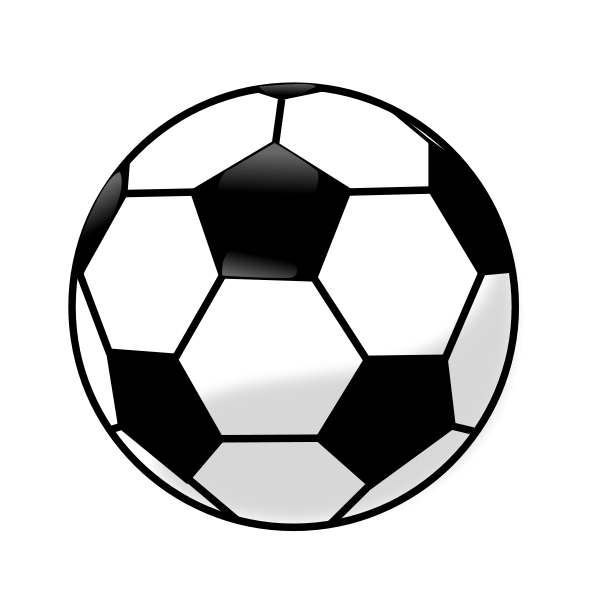 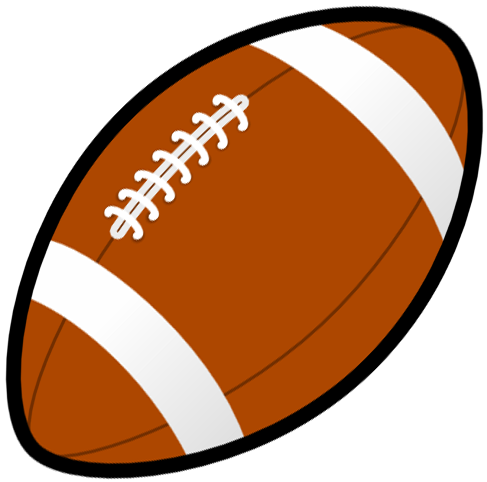 Now let’s read a book about soccer.
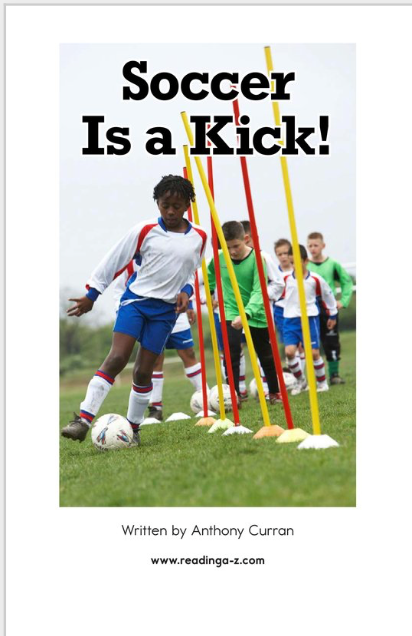 Have you played soccer before? Do you like it?
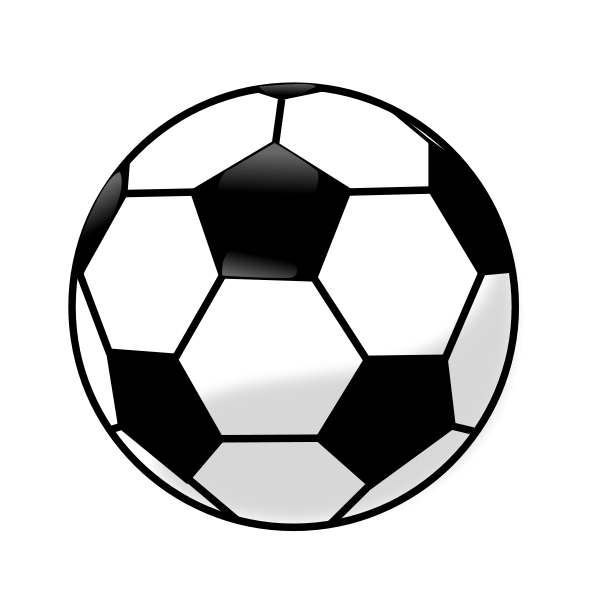 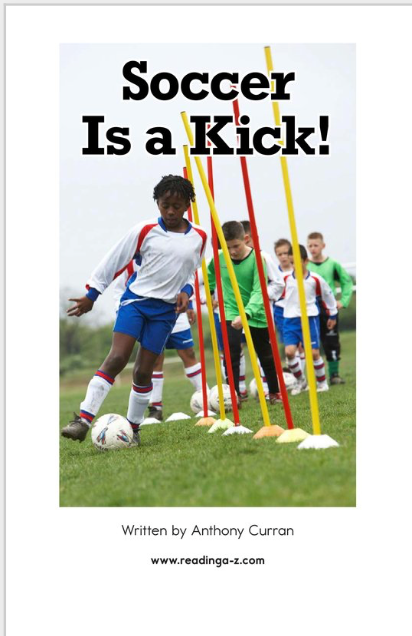 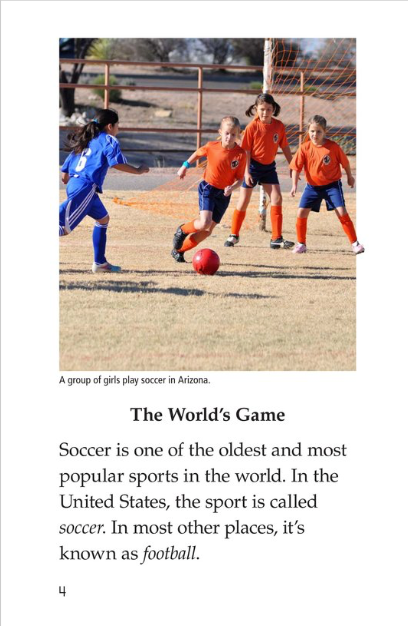 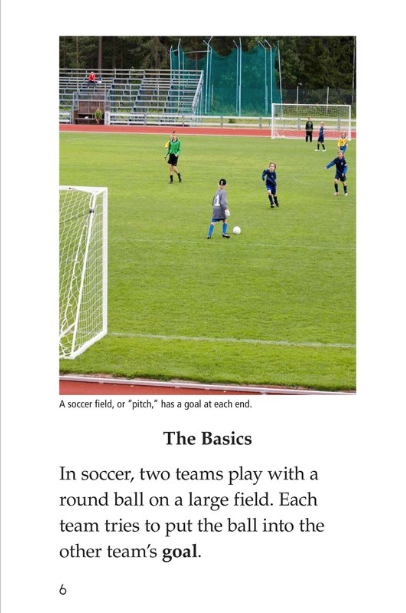 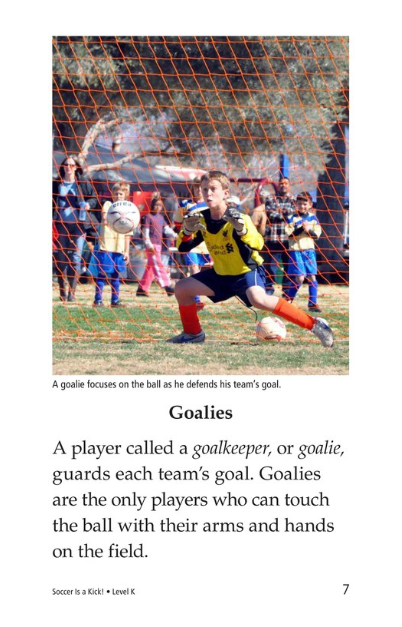 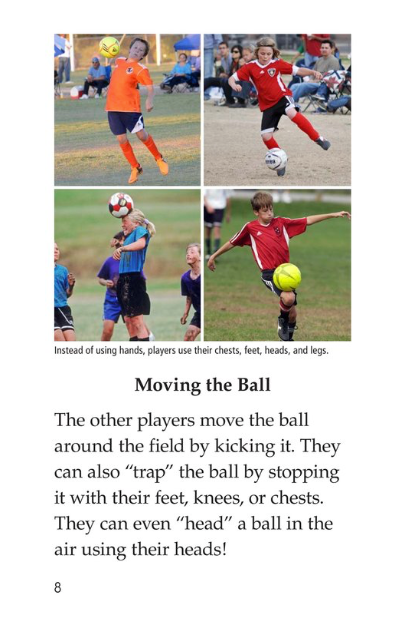 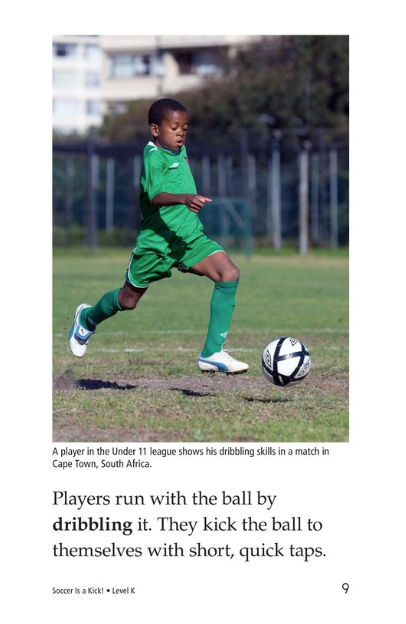 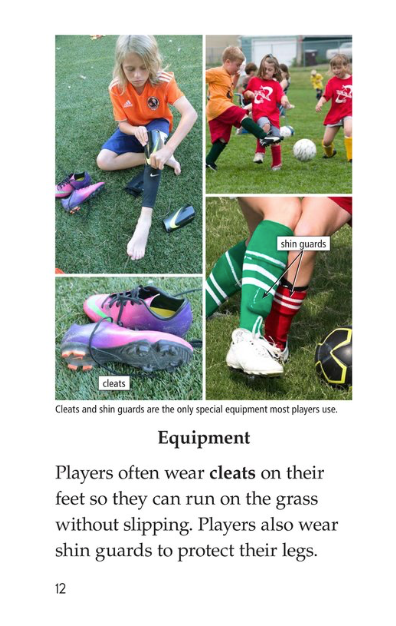 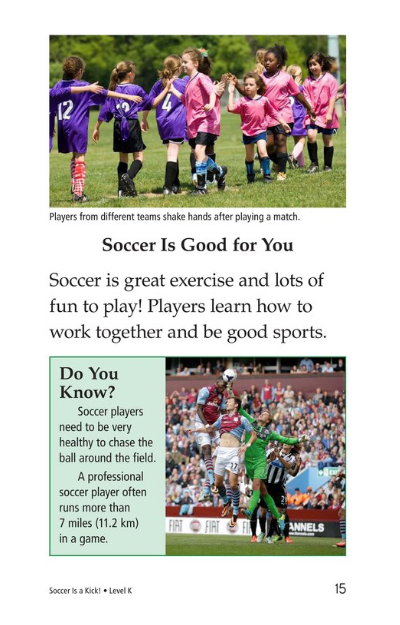 What did you learn about soccer?
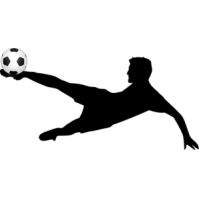 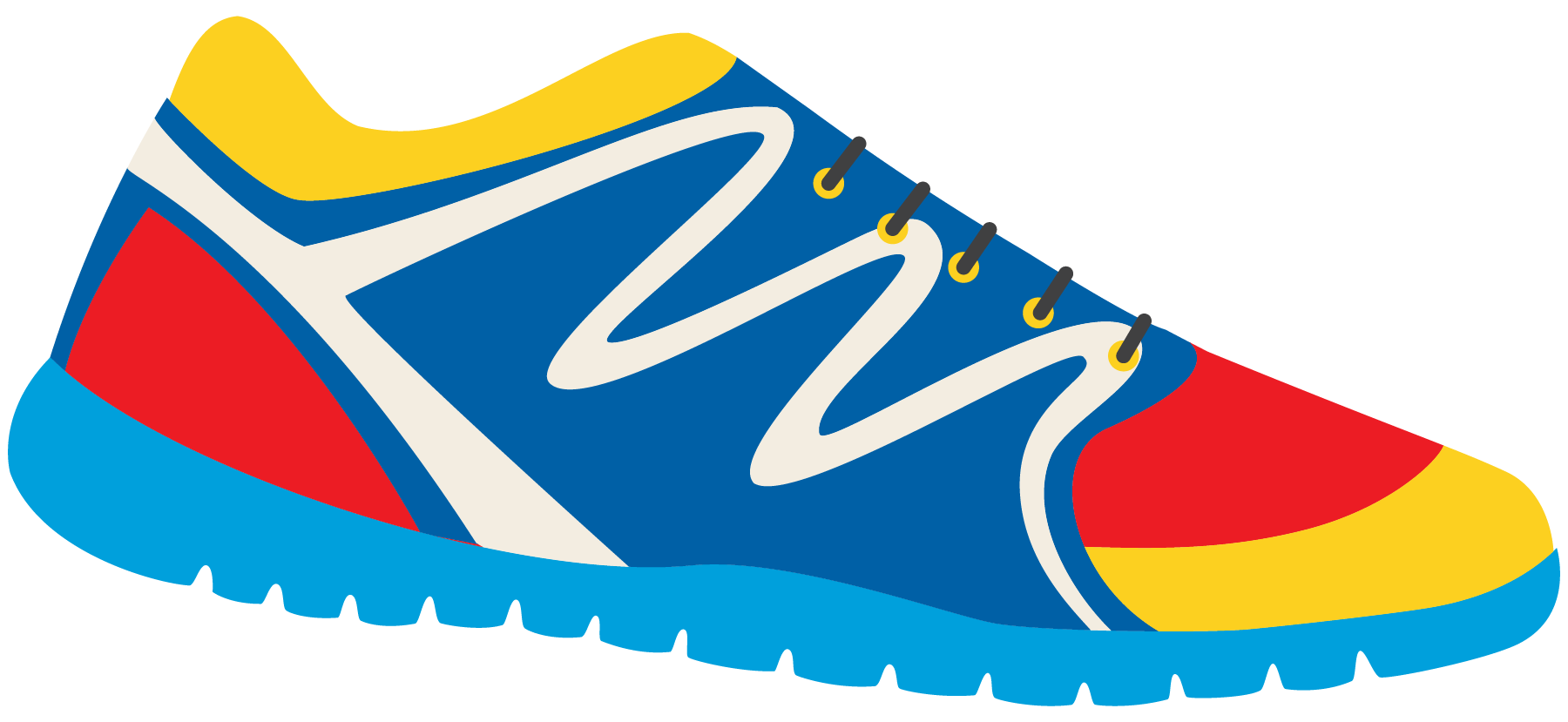 Great! Now we will look at adjectives.
Do you remember what an adjective is?
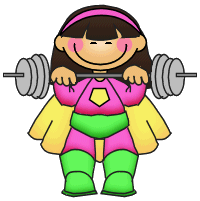 Tom is a fast runner.
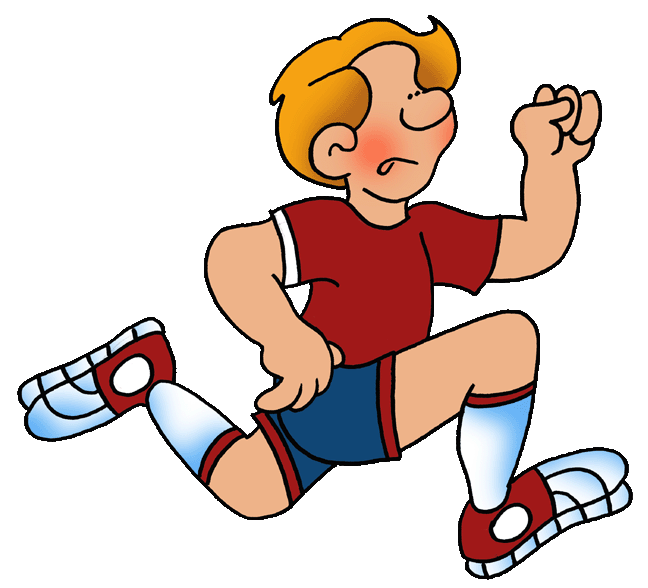 Circle the adjective
Here are some more adjectives we can use
Speedy
Cheerful
Excellent
Quick
Impressive
Wonderful
Rough
Tall
Intense
Strong
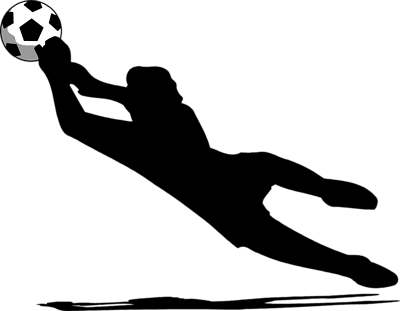 Jane is a cheerful goalie.
Speedy
Cheerful
Excellent
Quick
Impressive
Wonderful
Rough
Tall
Intense
Strong
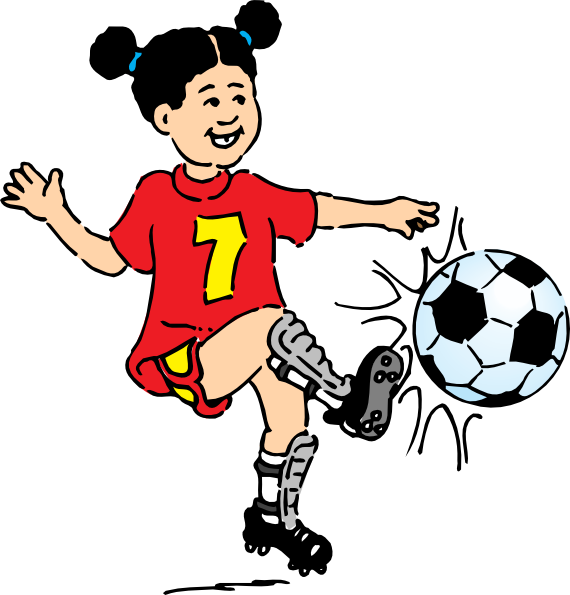 My mom says I am a rough player.
Speedy
Cheerful
Excellent
Quick
Impressive
Wonderful
Rough
Tall
Intense
Strong
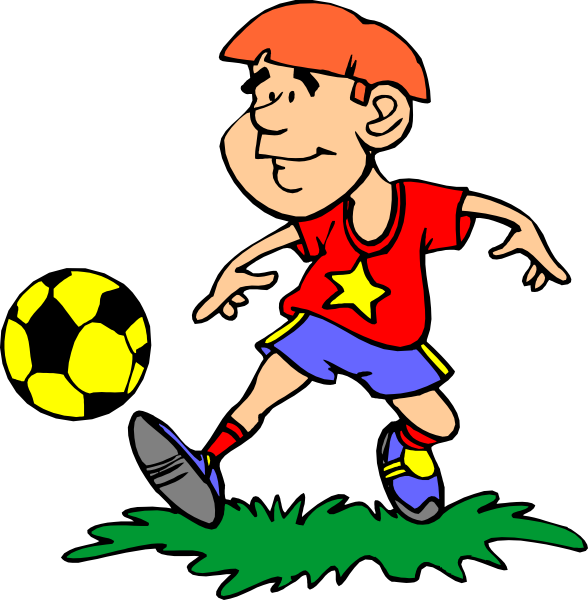 Josie is an excellent player.
Speedy
Cheerful
Excellent
Quick
Impressive
Wonderful
Rough
Tall
Intense
Strong
Write your own sentence using an adjective
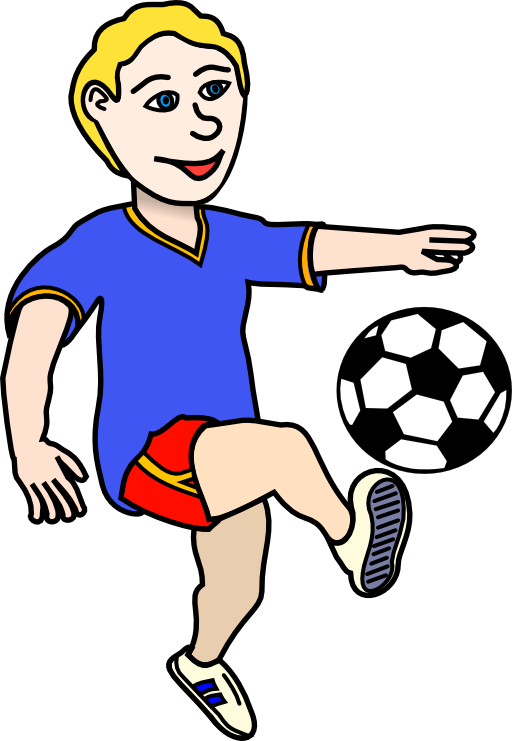 Speedy
Excellent
Quick
Cheerful
Wonderful
Rough
Tall
Intense
Strong
Impressive
Try again. This time, write a sentence using two adjectives.
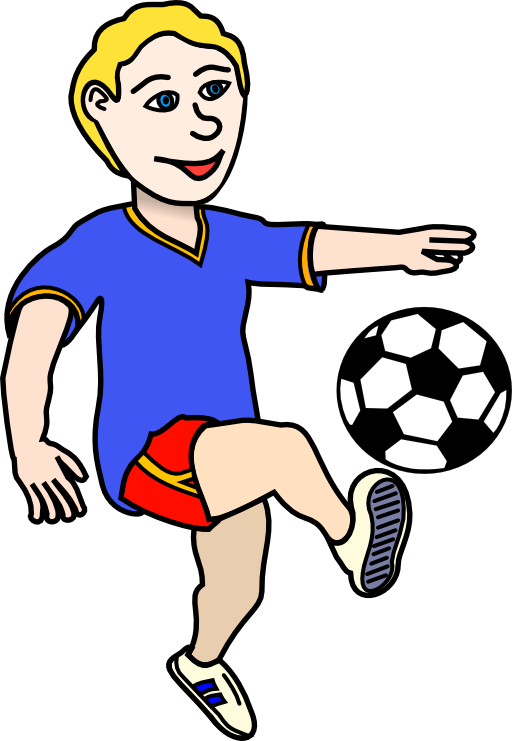 Speedy
Excellent
Quick
Cheerful
Wonderful
Rough
Tall
Intense
Strong
Impressive
What did we learn today?
“Er” words
Complex and descriptive adjectives
Reading a book about Soccer!
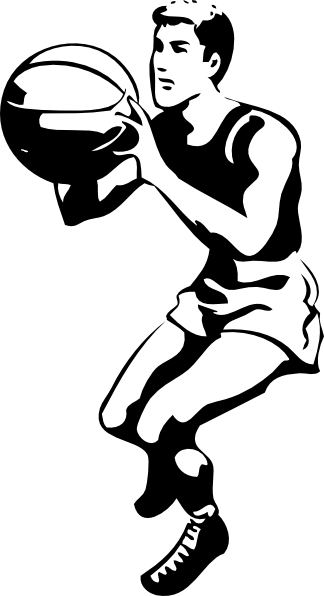 Nice work! Let’s look at the homework now
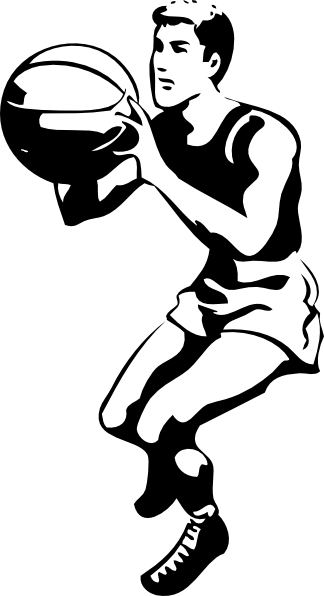 Do you have any questions?
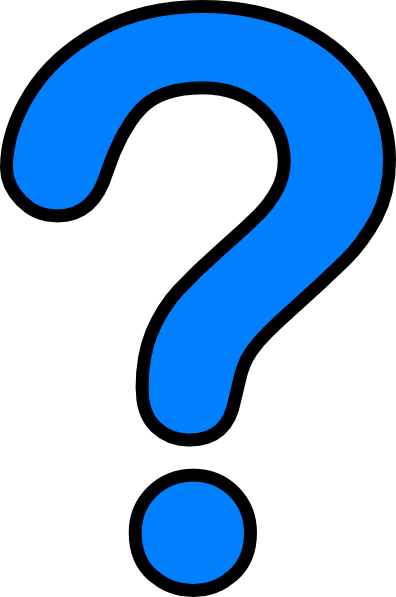